Christmas advent calendar 
Tutor time
Click on a date to reveal a festive tutor time idea, activity or game. 

When you have finished, click ‘back’ to return to the date page.
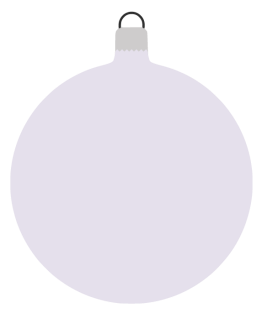 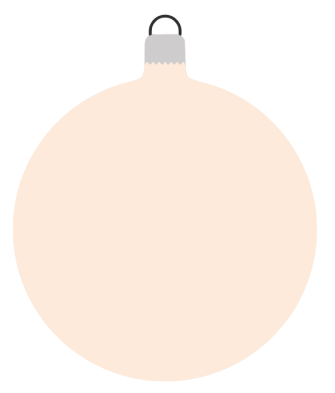 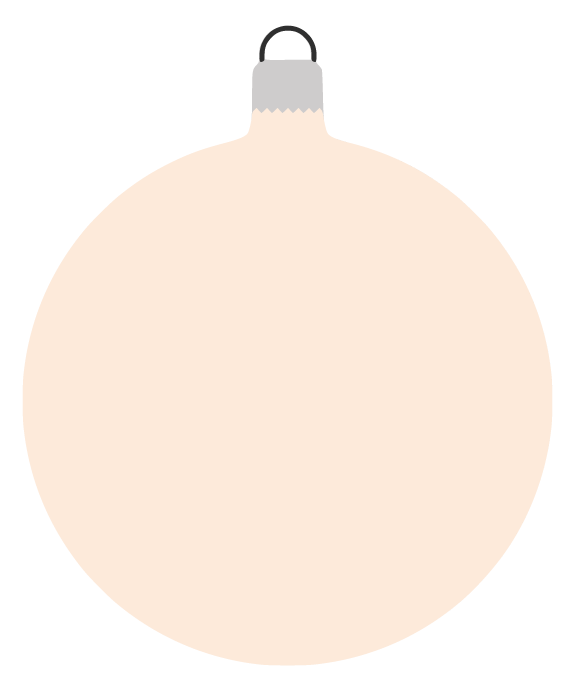 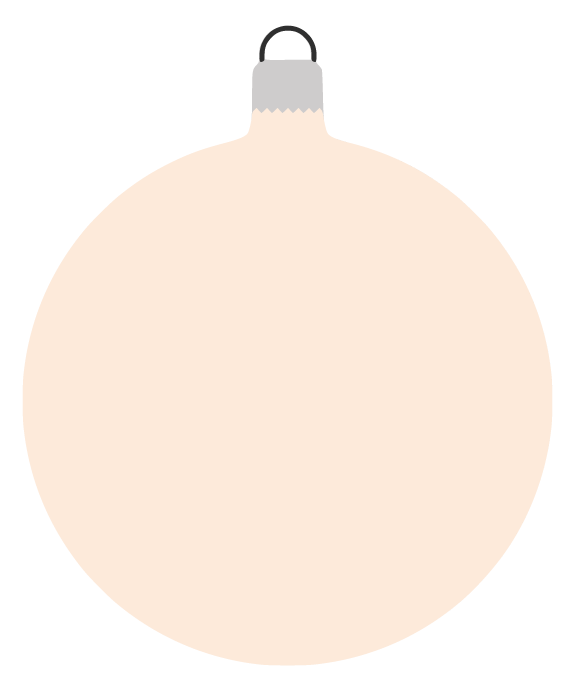 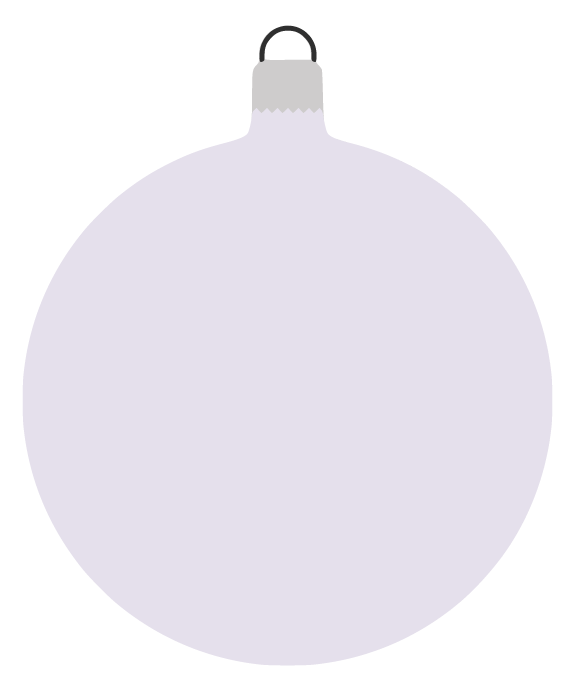 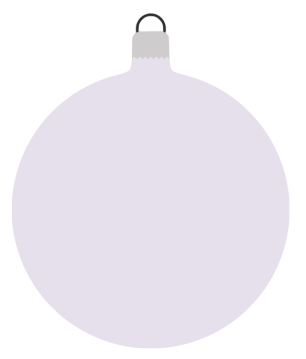 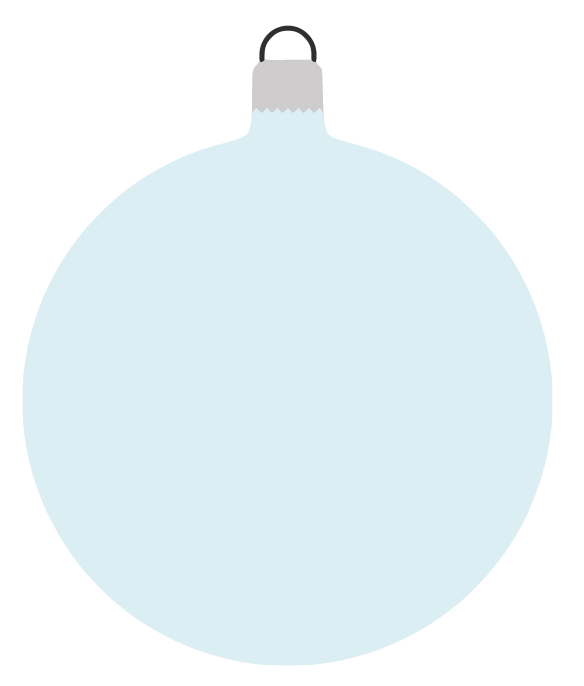 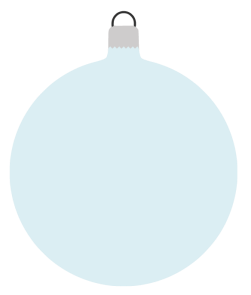 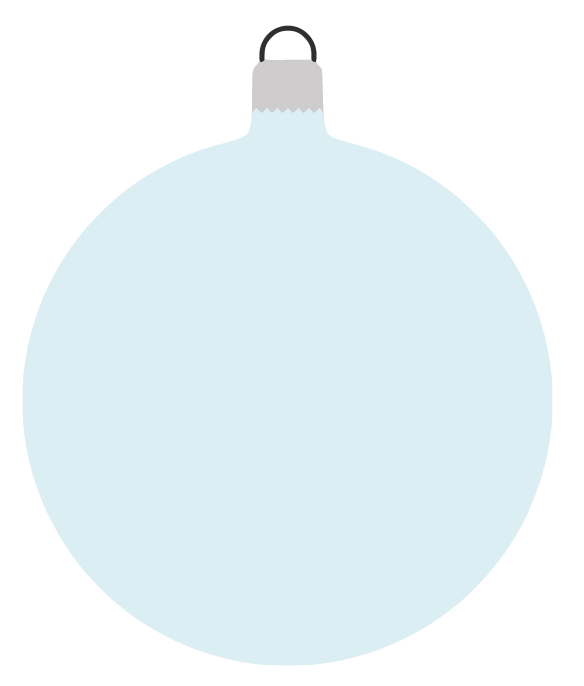 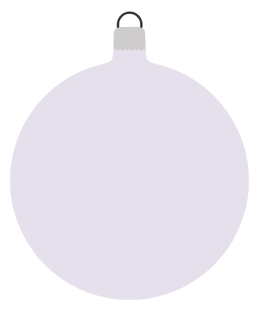 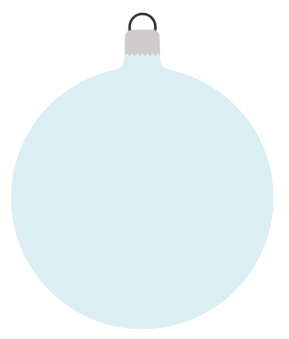 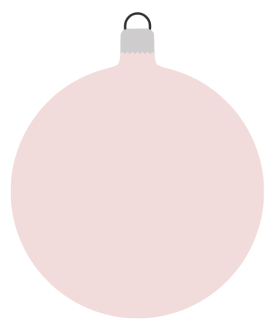 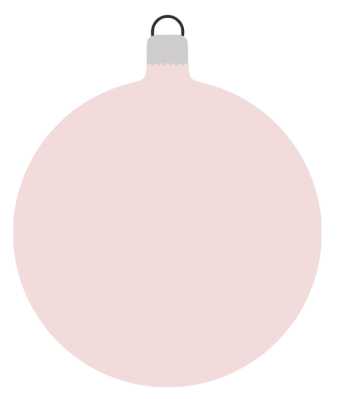 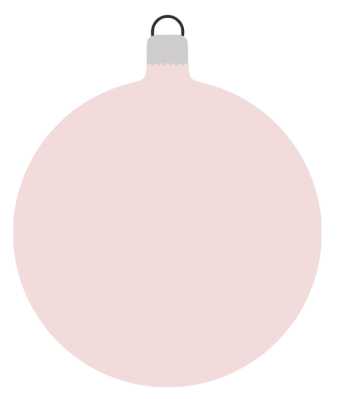 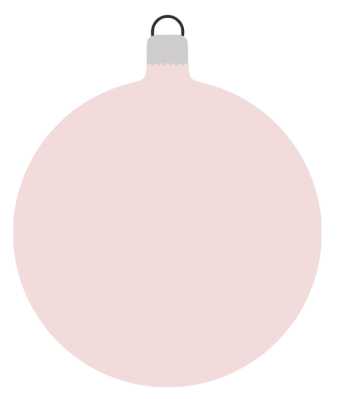 23
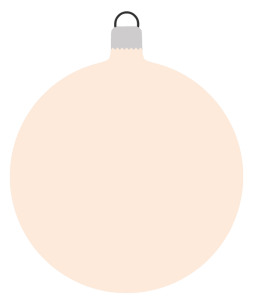 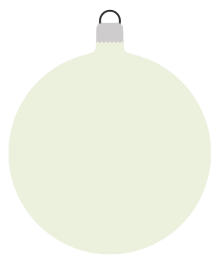 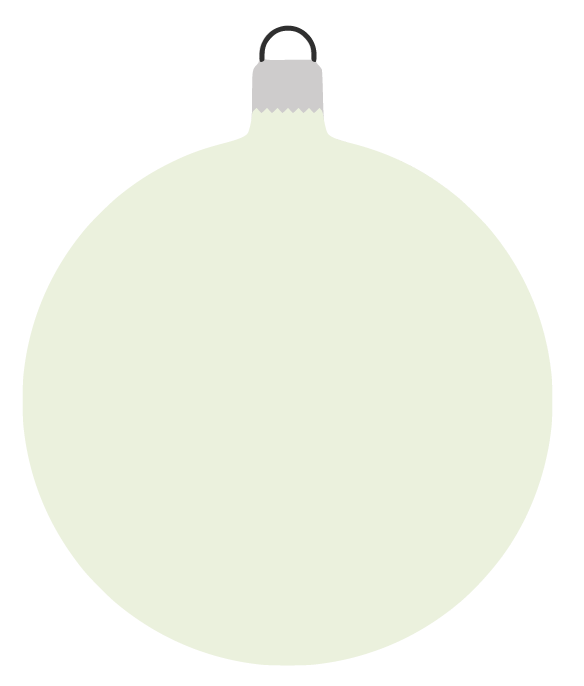 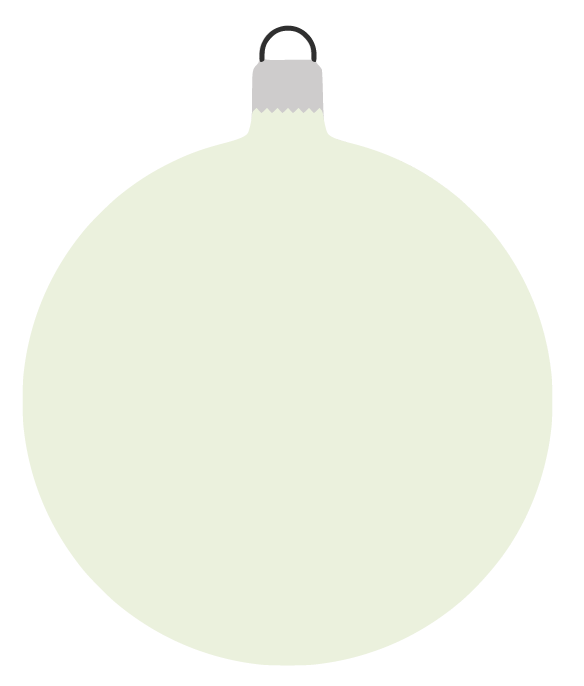 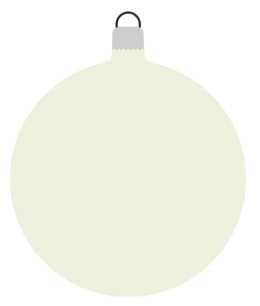 4
9
2
16
22
17
10
15
21
3
5
1
11
20
13
19
7
8
14
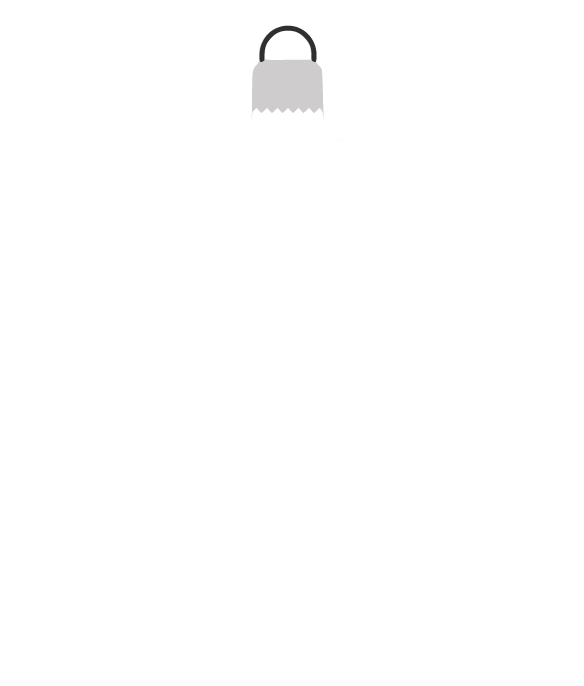 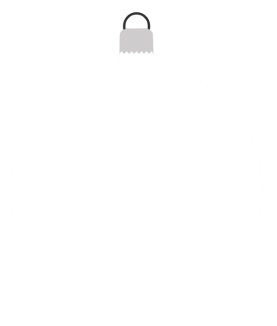 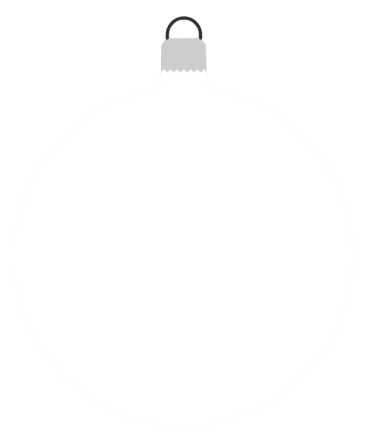 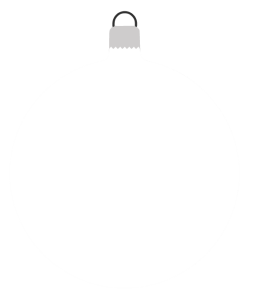 24
12
6
18
1st December 
(24 days to go)
Fake news?
Read the following facts about Christmas. Which facts are true and which are lies?
It is officially illegal to eat mince pies on Christmas day, since Oliver Cromwell banned Christmas in 1647.
False
Rudolph was originally going to be called Reginald in the song.
True
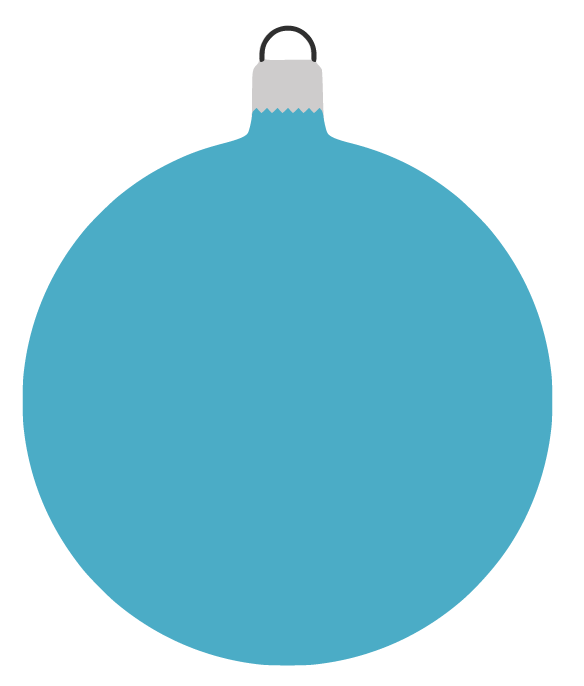 In Japan, it is traditional to eat Kentucky Fried Chicken on Christmas day.
True
Go
back
Make your own list of Christmas truths and lies. 
Can you convince others of your fake facts?
2nd December 
(23 days to go)
Interesting Christmas fact
Random act of Christmas kindness
Happy holiday hazards! 

In the US, nearly 15,000 Americans visit the hospital during November and December due to holiday-related decorating accidents.

Christmas tree fires cause up to 17 deaths annually, and nearly $13 million in damage to homes.
Who would you reward with a random act of kindness this Christmas? 

It could be a friend, family member or a public figure. 

What would you do/buy 
for them to say thanks, 
and why?
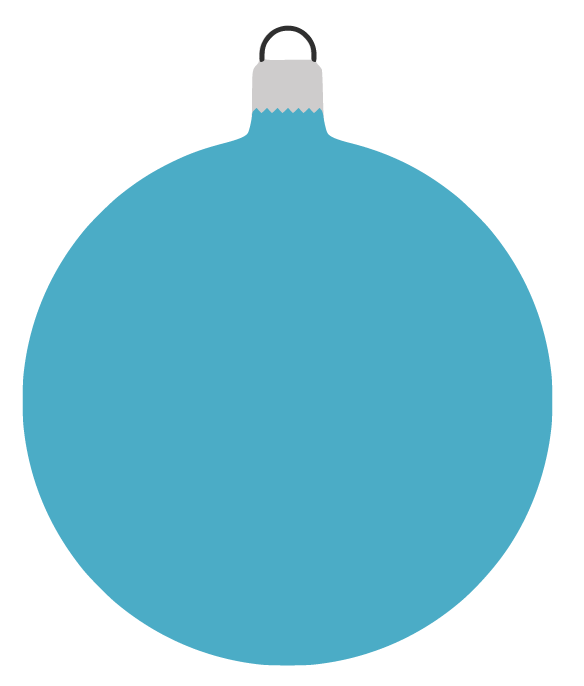 Go
back
3rd December 
(22 days to go)
Vote for the cheesiest Christmas song/video, or suggest your own!
Contenders … 

Wham: Last Christmas 

Madonna: Santa Baby 

Mariah Carey: All I want for Christmas
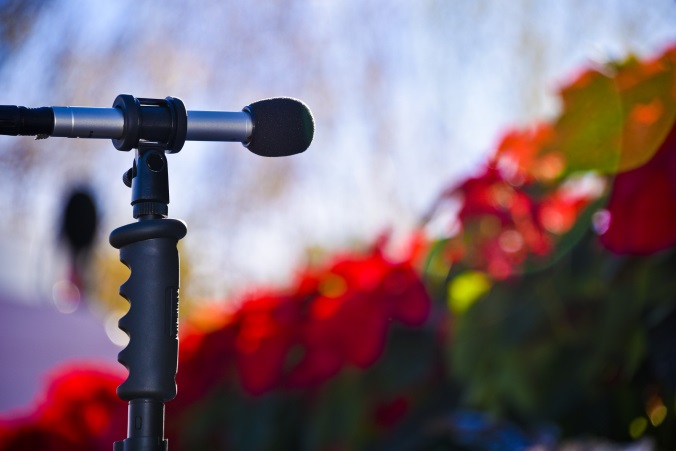 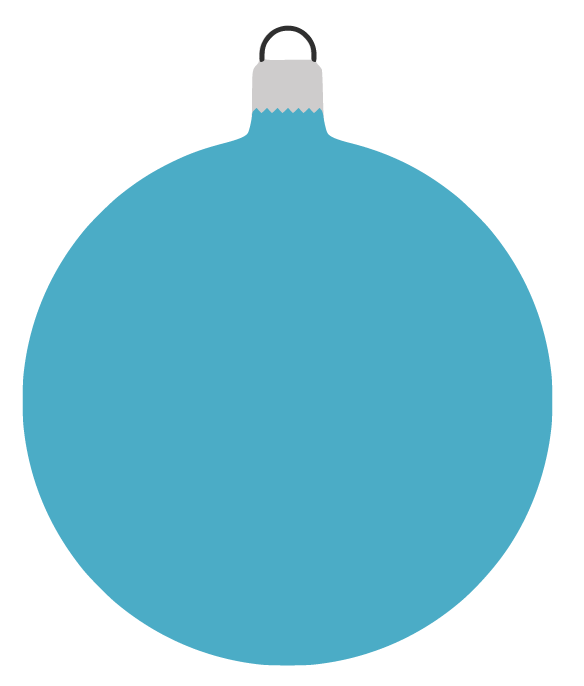 Go
back
4th December 
(21 days to go)
Top five of 
the year
Christmas joke
What does Santa suffer from when he gets stuck in a chimney?
Best films?
Best school events?
Best songs?
Best news stories?
Claustrophobia!
Click for punchline!
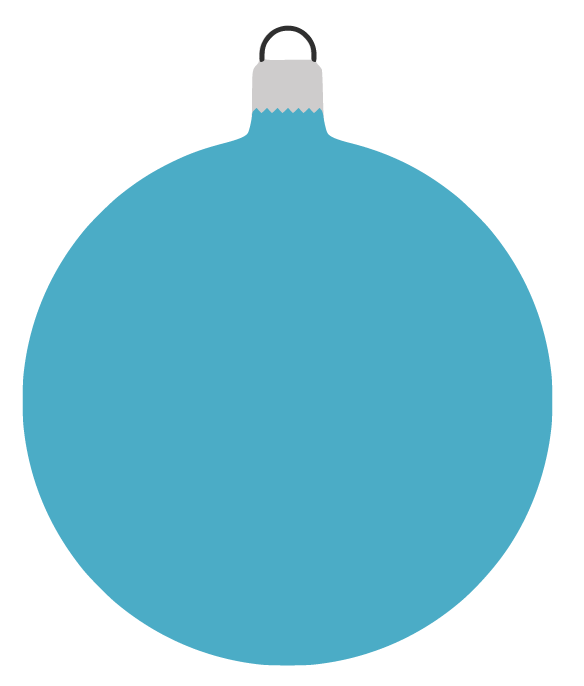 Go
back
5th December 
(20 days to go)
364 gifts
Using ‘The Twelve Days of Christmas’ song as your starting point, change some or all of the ‘gifts’ mentioned each day to make your own modern version of the song.

What gifts have you included and why? 

(There should be 364 gifts in total, based
on the original song!)
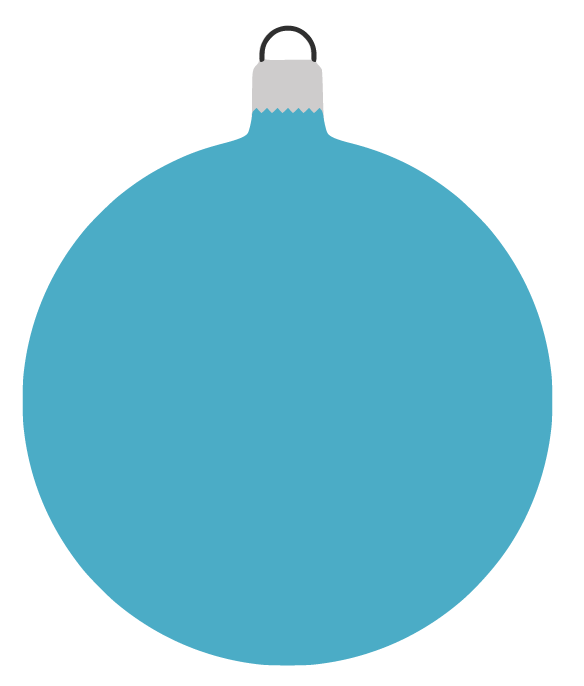 Go
back
6th December 
(19 days to go)
Christmas around the world
Working in pairs or small groups, share what you know about different Christmas traditions from other parts of the world. 

If you are stuck for ideas, 
you might want to find out 
about El Caganer in Spain, 
Sweden’s giant yule 
goat or Iceland’s 13 Santas.
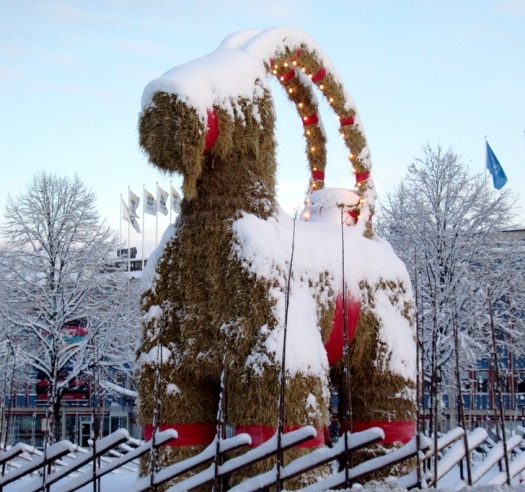 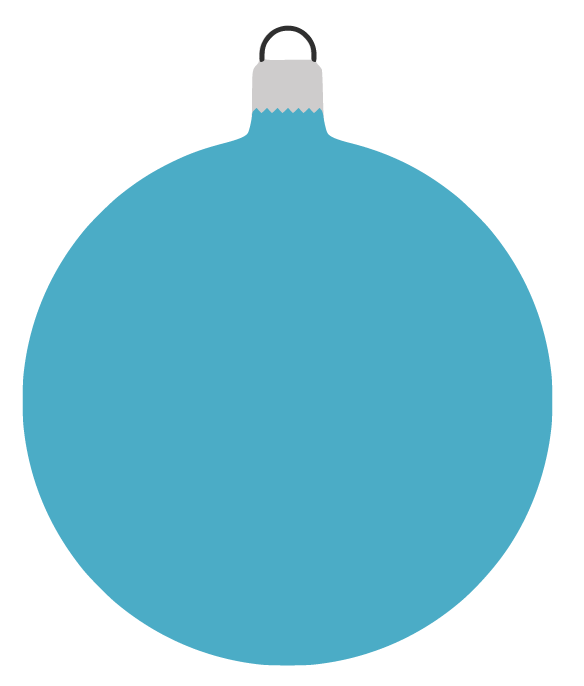 Go
back
[Speaker Notes: © Tony Nordin, 2009, commons.wikimedia.org/wiki/File:Yule_goat_Gefle_Sweden_2009_crop.jpg]
7th December 
(18 days to go)
Best ever …
Christmas joke
Share your Christmassy recommendations:  
Best Christmas film? 
Best Christmas book? 
Best place to go?
Best thing to do? 
Best food to eat?
What is Father Christmas’ favourite pizza?
One that’s deep-pan, crisp and even.
Click for punchline!
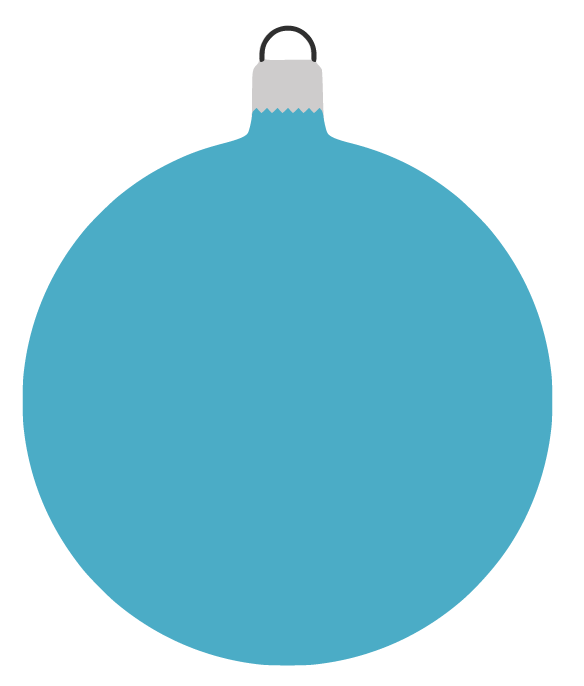 Go
back
8th December 
(17 days to go)
Christmas cheers
In your opinion, who has changed the world for the better this year? 

Who should we be toasting on Christmas day – and why?

Share your ideas in small groups, and be prepared to share with the whole tutor group.
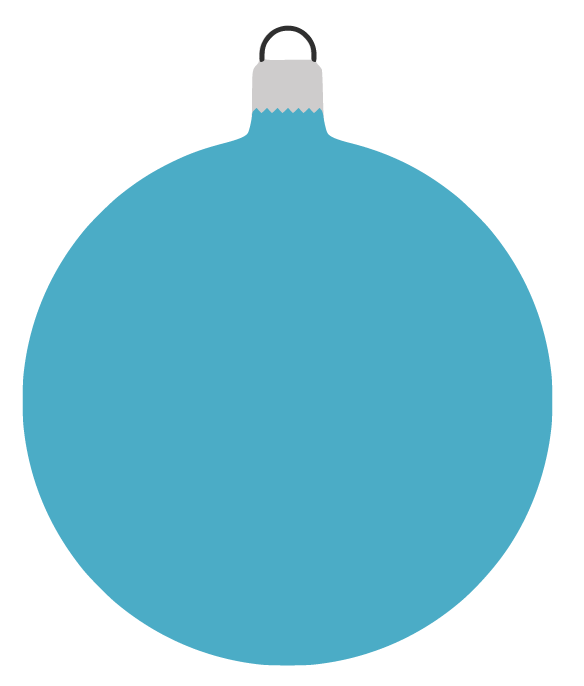 Odd Christmas fact
Go
back
In Germany and Poland, finding a spider’s web on a Christmas tree is believed to be good luck.
9th December 
(16 days to go)
Christmas party tricks
Flying tinsel and jumping flames? 

Impress friends and family on the big day by watching some of these try-it-at-home Christmas experiments from STEM Learning. 

Share any of your fun 
family traditions 
with others.
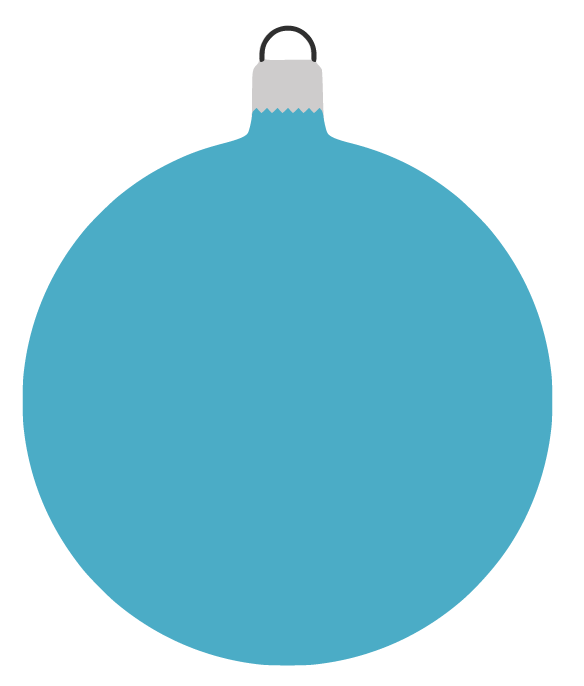 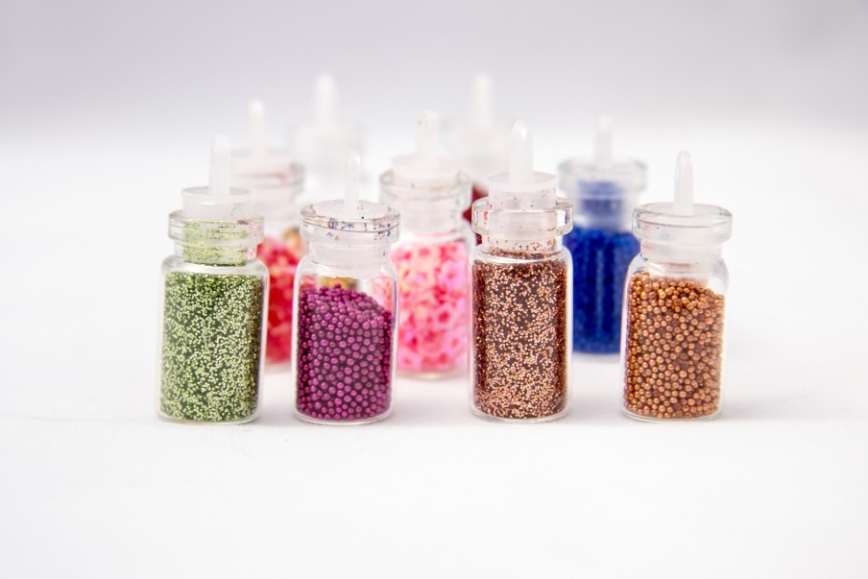 Go
back
10th December 
(15 days to go)
Fill in the gaps
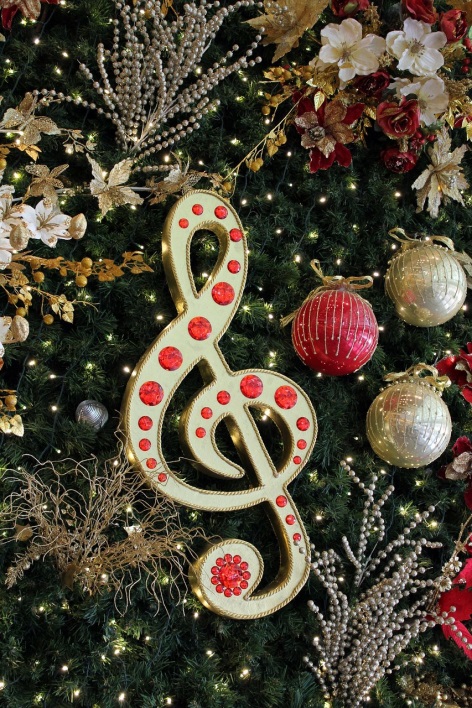 You will be given a copy of a popular Christmas song with some of the words missing. 

In pairs or small groups, fill in as many words as you can in two minutes.

The winners are the team to guess the most correct words.
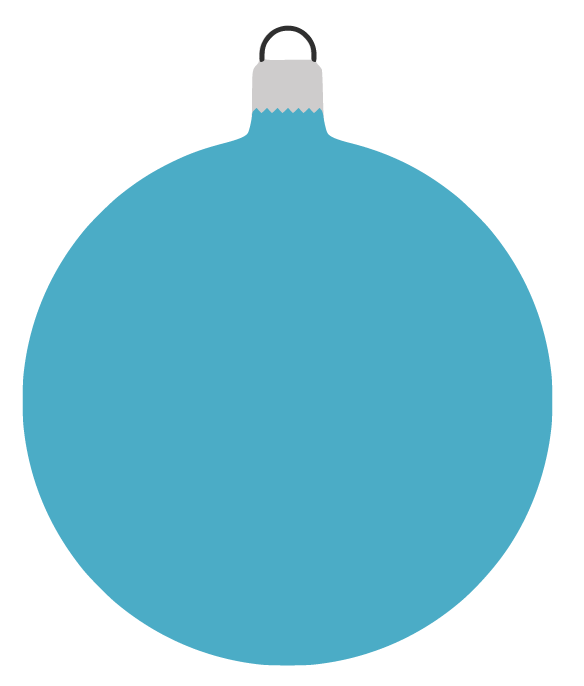 Go
back
Try this Metro song quiz to get you started!
11th December 
(14 days to go)
Room 101
pet hates
Christmas joke
What things about Christmas do you really dislike?  
What would you change and why? 
Discuss your ideas in pairs.
Who delivers presents to baby sharks at Christmas?
Santa Jaws
Click for punchline!
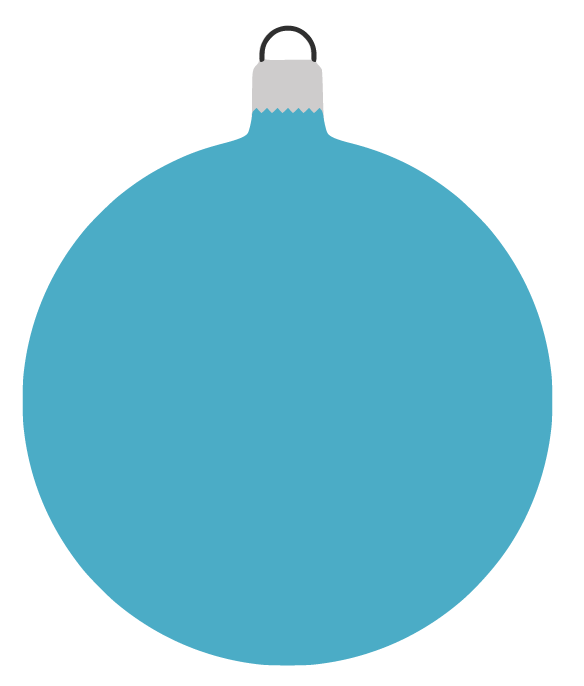 Go
back
12th December 
(13 days to go)
Christmas quiz
In teams, write 10 Christmas-themed questions for a quiz (and keep a note of the answers!)

Each team will take it in turns to read out their questions.

Write down your team’s answers to the other question rounds. 

The team with the highest score overall wins!
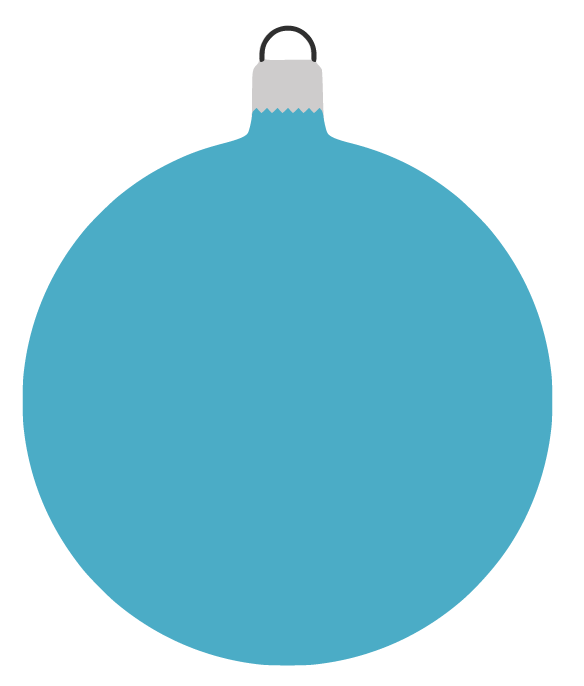 Go
back
13th December 
(12 days to go)
Best Christmas cracker joke competition
Write your own Christmas cracker joke.
 
Pass your joke around and  
    vote to choose your 
    tutor group’s favourite. 

Stick the jokes on the 
    wall for others to enjoy!
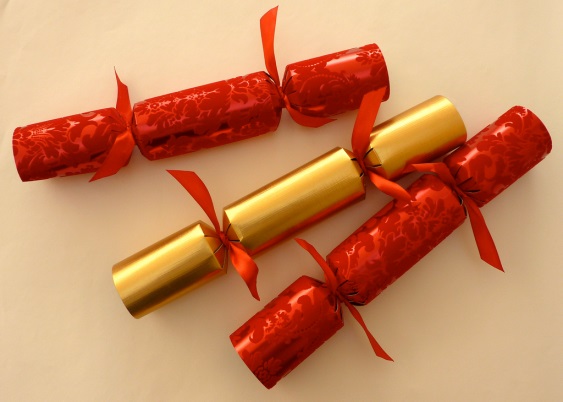 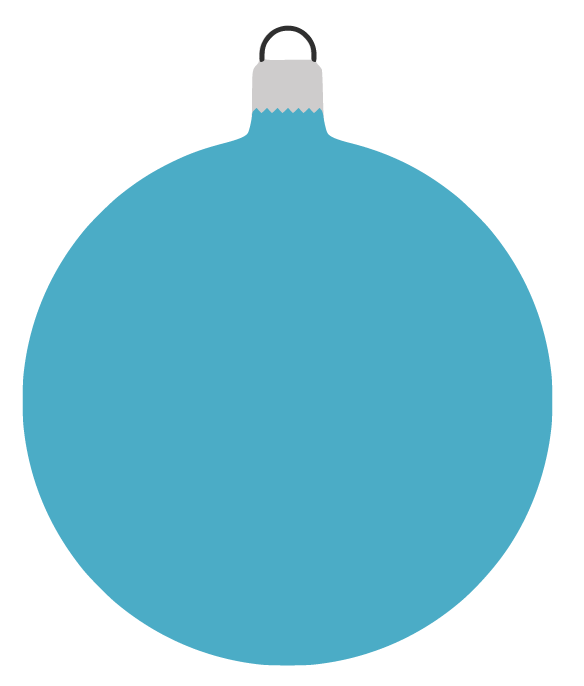 Go
back
14th December 
(11 days to go)
Christmas mash-ups
Butter-beer. Pizza fries. Marmite chocolate. 

Food mash-ups are a new trend – can you think of any perfect Christmas food mash-ups? 

Christmas dinner pot noodle? Sprout and apple juice? Share your ideas in groups.
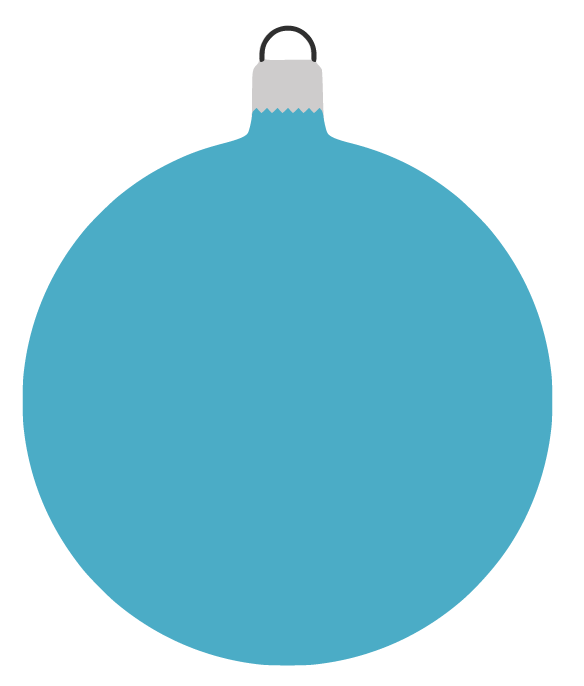 Horrible history food mash-ups
Go
back
Before the turkey became popular for Christmas lunch in Britain, most people ate pig’s head and mustard. Yum!
15th December 
(10 days to go)
Un-Christmas
Many people in the UK don’t celebrate Christmas, for religious, ethical or cultural reasons, or because they are alone. 

Imagine a world without Christmas. What would a perfect un-Christmas day be?
Fun Christmas fact
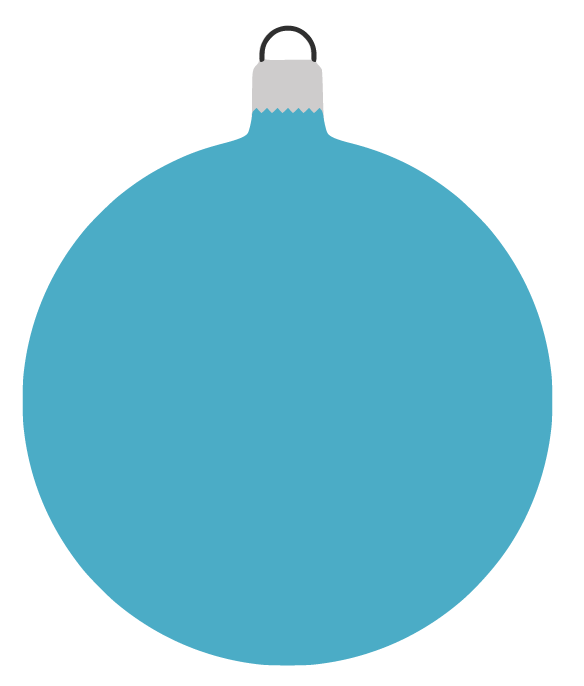 The Finnish post office employs elves to work full-time sorting 550,000 letters which arrive each year. In recent years the number of letters has fallen from 600,000 and no one knows why.
Go
back
16th December 
(9 days to go)
Christmas ‘what’s the question?’
If this is the answer, what’s the question?
Question: How many turkeys are eaten in the UK each Christmas?
10 million
113 feet
Question: How tall was the biggest snowman ever built?
1647
Question: When did Oliver Cromwell ban Christmas as immoral?
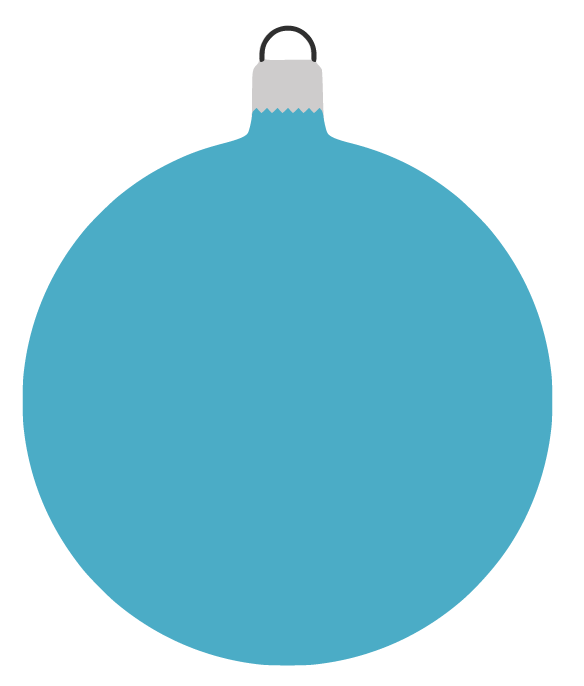 Question: How many letters will be sent to Father Christmas each year?
600,000
Go
back
Can you find any other Christmas facts to create your own ‘answers’ to challenge other students?
17th December 
(8 days to go)
Alternative Christmas presents
Share ideas for alternative Christmas presents that you can make or do for others.  

Put your ideas on sticky notes, and stick them
on your classroom wall in the shape of a 
Christmas tree, or decorate as ‘presents’
for a seasonal display.
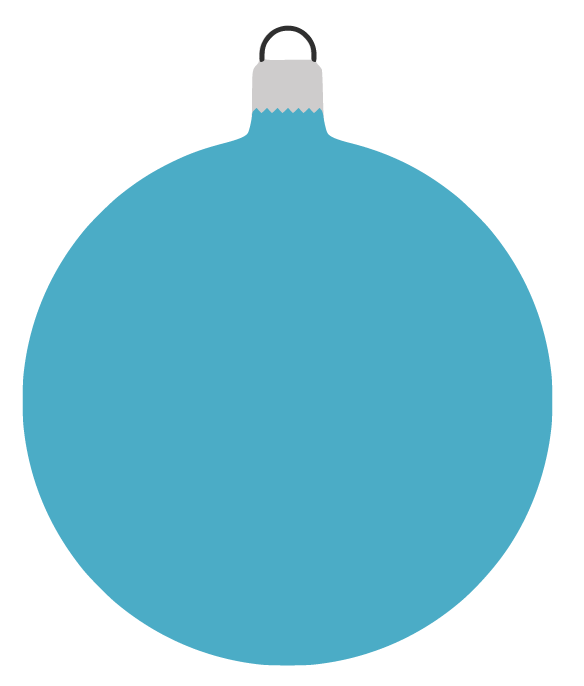 Go
back
18th December 
(7 days to go)
Fantasy Christmas meal
Create your dream menu (including both food and drink) for a Christmas meal with a twist. 





Who would you invite, from the past or 
present, to share your meal?
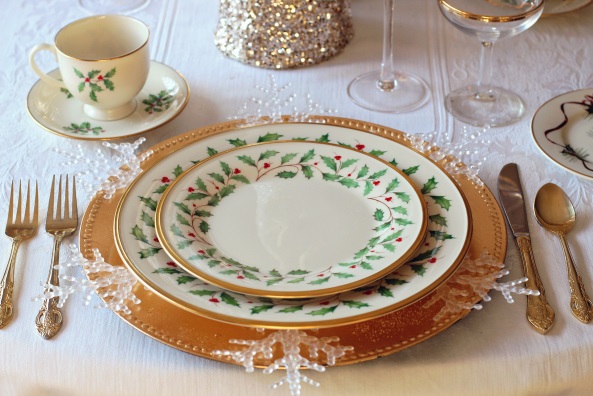 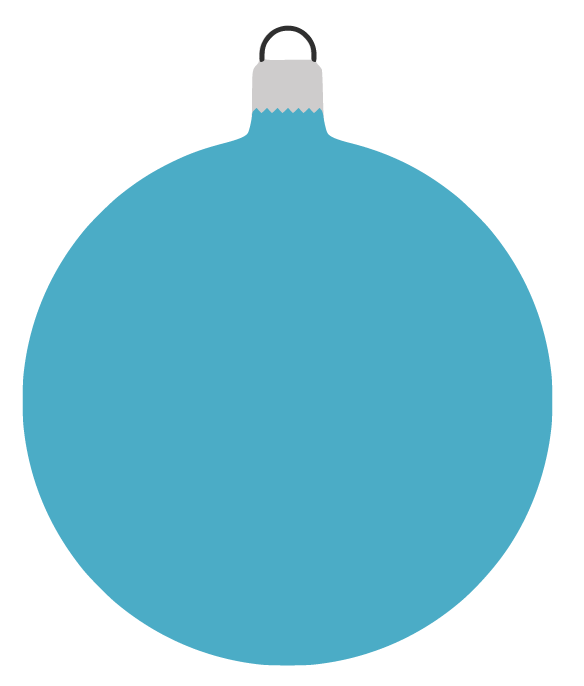 Go
back
19th December 
(6 days to go)
Christmas for aliens
If you had to explain Christmas to aliens, what three objects would you choose to explain what it is, and why?
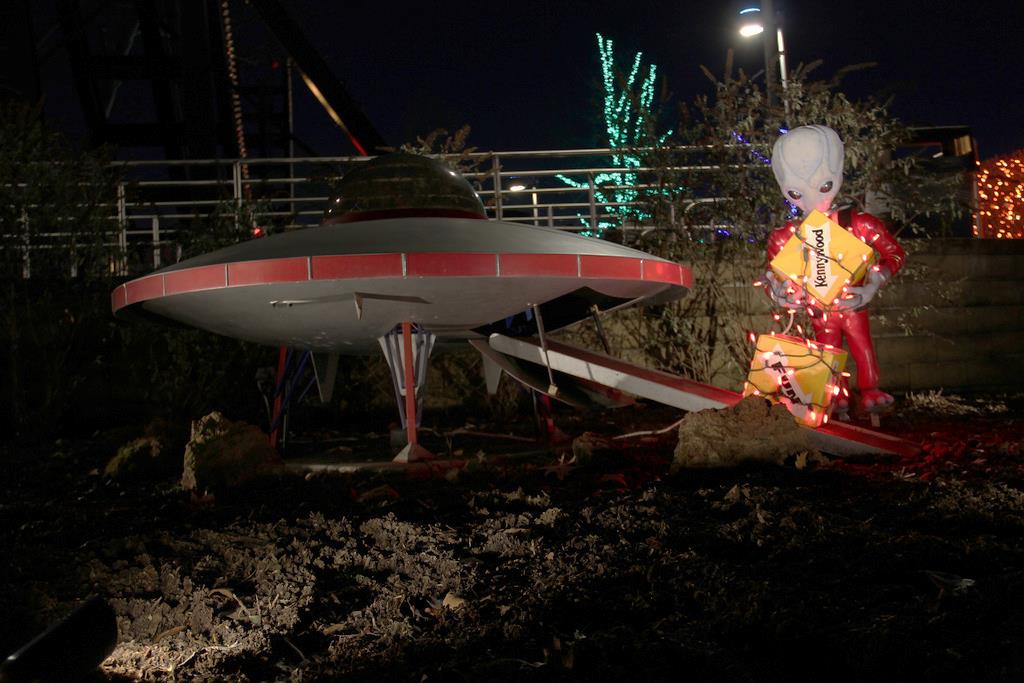 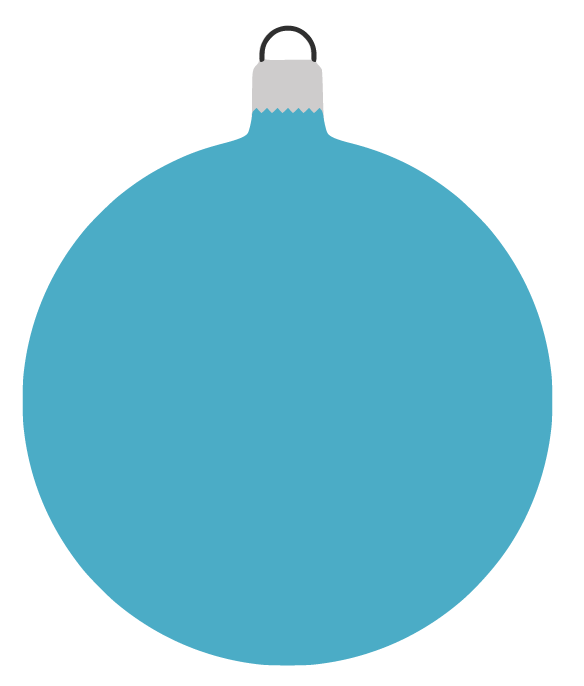 Go
back
[Speaker Notes: © daveynin, 2011, www.flickr.com/photos/daveynin/6496915265/]
20th December 
(5 days to go)
Christmas odditorium
Here are some odd Christmas traditions to get you started:
Think of some of the strangest festive traditions you’ve heard about. 

What would you put in a   Christmas odditorium (a museum celebrating the unusual aspects of the season)?
In Spain you’ll find caga tió  on your table, a pooing Christmas log which you feed daily with sweet treats 

In Norway, you must hide your broom on Christmas Eve. 

In Greenland, you’ll
eat mattak, or raw 
whale blubber.
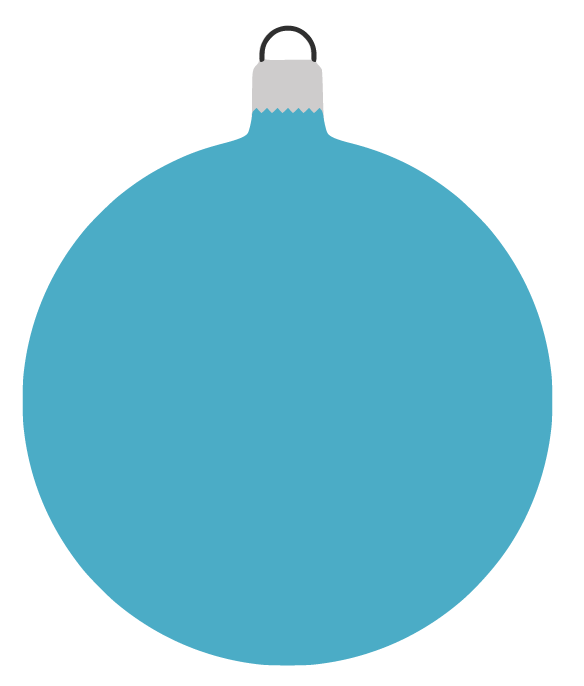 Go
back
21st December 
(4 days to go)
Secret Santa
If you could buy a ‘Secret Santa’ present for any famous person, past or present, or any character from a book or film, who would you choose, what would you buy, and why? 



Share your ideas with others.
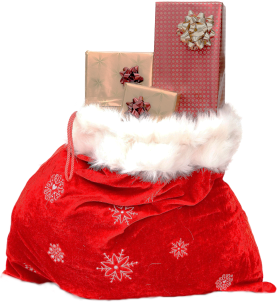 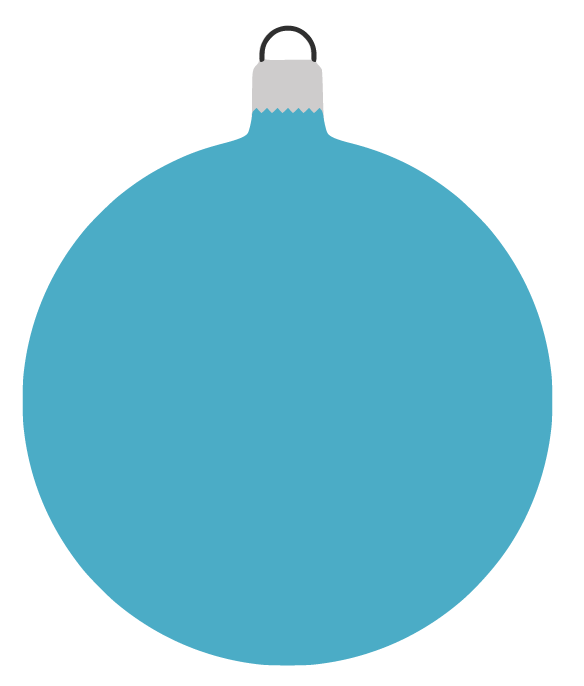 Go
back
22nd December 
(4 days to go)
Dragon’s den
Think of an idea for a perfect Christmas invention, gift or unusual festive event. 

In groups, share your ideas, choose your favourite and prepare for a Dragon’s den style presentation, selling us your 
festive idea.
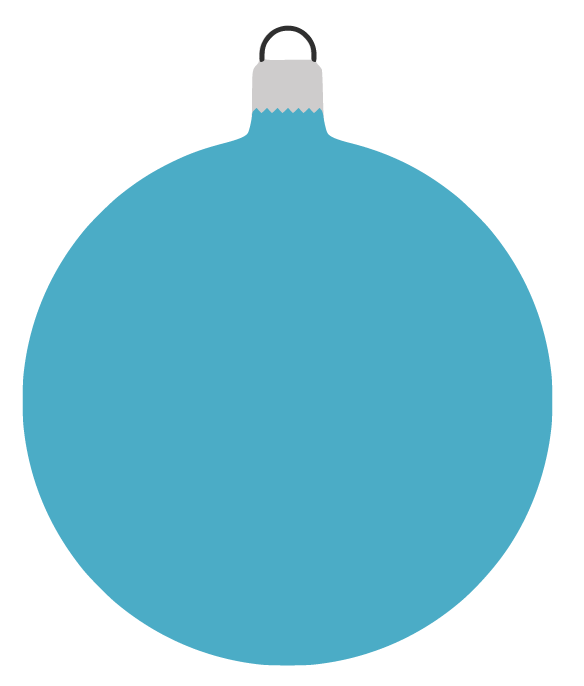 Go
back
It’s the holidays!
What are you doing here?
Go and have some festive fun!
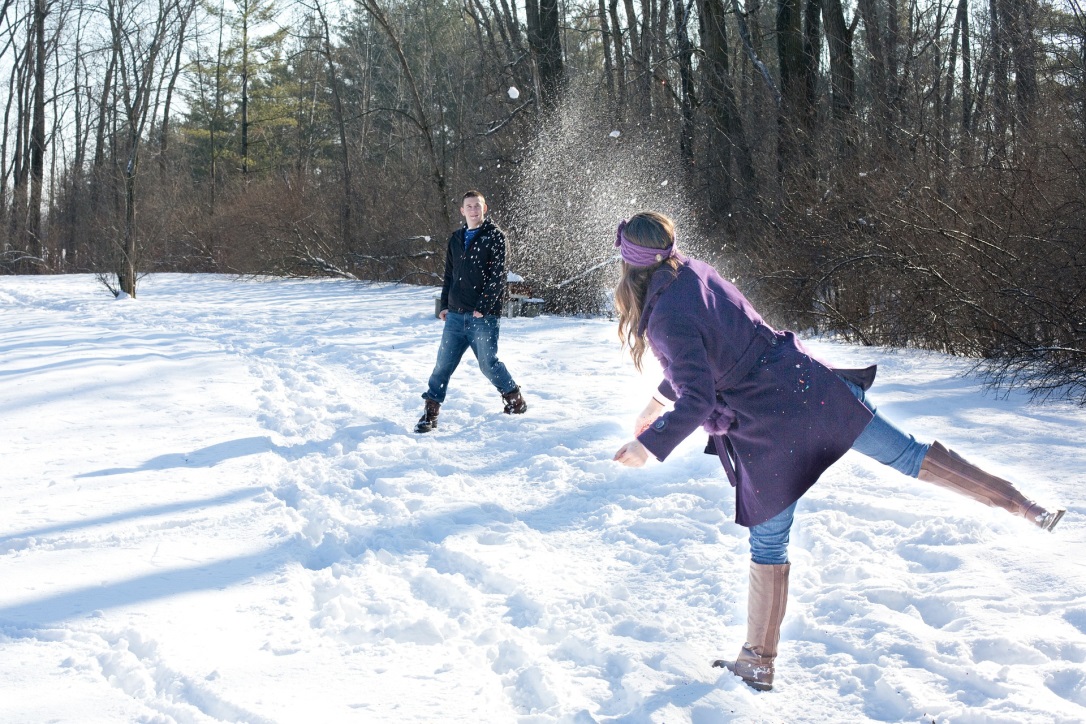